Intelligent Systems (AI-2)

Computer Science cpsc422, Lecture 8

Sep, 25, 2017
CPSC 422, Lecture 8
Slide 1
Lecture Overview
Finish Q-learning
Algorithm Summary
Example
Exploration vs. Exploitation
CPSC 422, Lecture 8
2
[Speaker Notes: POMDPs were initially formalized by the control theory and operations research communities
to optimally control stochastic dynamical systems.
More recently, the articial intelligence community also considered POMDPs for planning
under uncertainty. To date, a wide range of sequential decision problems
such as robot navigation, preference elicitation, stochastic resource
allocation, maintenance scheduling, spoken-dialog systems
and many others have been modeled using POMDPs.]
CPSC 422, Lecture 8
Slide 3
Example
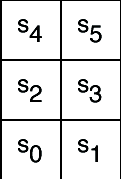 + 10
-1
-100
-1
-1
-1
Six possible states <s0,..,s5>
4 actions: 
UpCareful: moves one tile up unless there is wall, in which case stays in same tile. Always generates a penalty of -1
Left: moves one tile left  unless there is wall, in which case 
stays in same tile if  in s0 or s2
Is sent to s0 if in s4 
Right: moves one tile right  unless there is wall, in which case stays in same tile
Up: 0.8 goes up unless there is a wall, 0.1 like Left, 0.1 like Right
-1
-1
Reward Model: 
-1 for doing UpCareful
Negative reward when hitting  a wall, as marked on the picture
CPSC 422, Lecture 8
4
-1
-1
Example
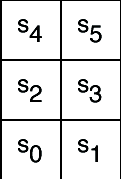 + 10
-1
The agent knows about the 6 states and 4 actions
Can perform an action, fully observe its state and the reward it gets
Does not know how the states are configured, nor what the actions do 
no transition model, nor reward model
-100
-1
-1
-1
CPSC 422, Lecture 8
5
Example (variable αk)
Suppose that in the simple world described earlier, the agent has the following sequence of experiences
          <s0, right, 0, s1, upCareful, -1, s3,  upCareful, -1, s5, left, 0, s4, left, 10, s0>
And repeats it k times (not a good behavior for a Q-learning agent, but good for didactic purposes)
Table shows the first 3 iterations of Q-learning when
Q[s,a] is initialized to 0 for every a and s
αk= 1/k, γ= 0.9



For full demo, see http://artint.info/demos/rl/tGame.html
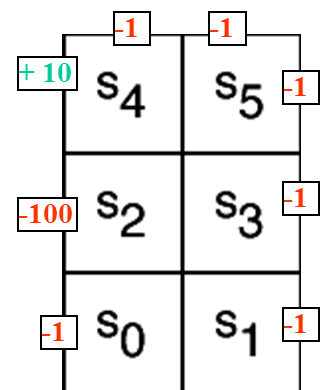 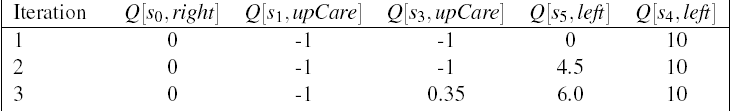 CPSC 422, Lecture 8
6
-1
-1
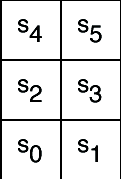 + 10
-1
-1
-100
-1
-1
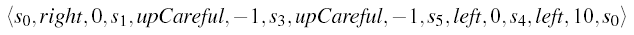 k=1
k=1
Only immediate rewards 
are included in the update
in this first pass
7
CPSC 422, Lecture 8
-1
-1
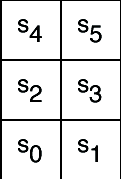 + 10
-1
-1
-100
-1
-1
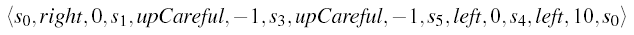 k=1
k=2
1 step backup from previous positive reward in s4
8
CPSC 422, Lecture 8
-1
-1
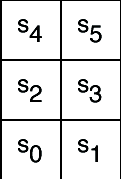 + 10
-1
-1
-100
-1
-1
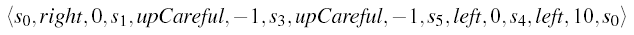 k=1
0.35
k=3
6
The effect of the positive reward in s4 is felt two steps earlier at the 3rd iteration
9
CPSC 422, Lecture 8
-1
-1
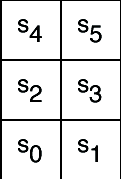 + 10
-1
-1
-100
-1
-1
Example (variable αk)
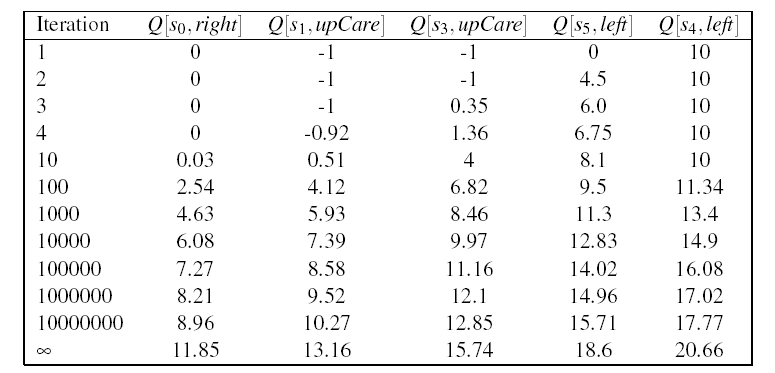 As the number of iterations increases, the effect of the positive reward achieved by moving left in s4 trickles further back in the sequence of steps
Q[s4,left] starts changing only after the effect of the reward has reached s0 (i.e. after iteration 10 in the table)
10
CPSC 422, Lecture 8
[Speaker Notes: Why 10 and not 6?
Because before s0 feels a positive effect, the Q value in s1 need to become positive, otherwise the actions that bring to states with Q = 0 get picked first]
-1
-1
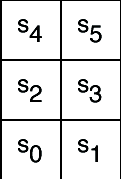 + 10
-1
-1
-100
-1
-1
Example (Fixed α=1)
First iteration same as before, let’s look at the second
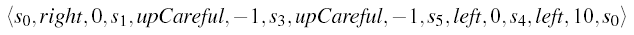 k=2
New evidence is given much more weight than original estimate
11
CPSC 422, Lecture 8
[Speaker Notes: Note that each Q(s,a) corresponds to a different TD equation. Thus the value of k in each update depends upon how many times that specific (s,a) pair has been visited. Need a separate K counter for each (s,a) pair]
-1
-1
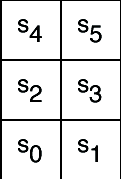 + 10
-1
-1
-100
-1
-1
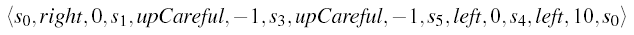 k=1
k=3
Same here
No change from previous iteration, as all the reward from the step ahead was included  there
CPSC 422, Lecture 8
12
Comparing fixed α and …
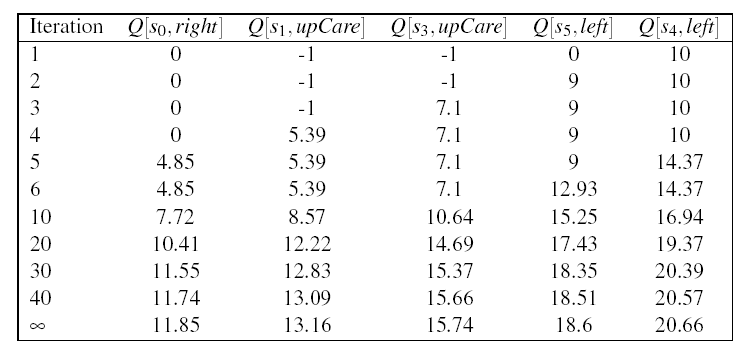 Fixed α generates faster update: 

all states see some effect of the 
positive reward from <s4, left> by 
the 5th iteration

Each update is much larger

Gets very close to final numbers by 
iteration 40, while with variable α
still  not there by iteration 107

However:

Q-learning with fixed α is not guaranteed to converge
variable α
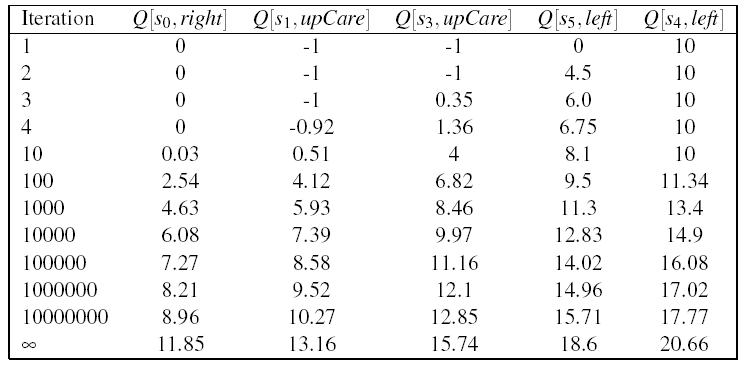 13
CPSC 422, Lecture 8
On the approximation…
True relation between Q(s.a) and Q(s’a’)
Q-learning approximation based on each individual experience <s, a, r, s’>
For the approximation to work…..
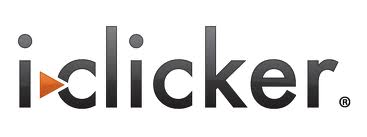 A. There is positive reward in most states
B. Q-learning tries each action an unbounded number of times
C. The transition model is not sparse
CPSC 422, Lecture 8
14
[Speaker Notes: Unlikely transitions will be observed much less frequently than likely ones, so their related updates will have limited impact in the long term]
Matrix sparseness
Number of zero elements of a matrix divided by the number of elements. For conditional probabilities the max sparseness is


Density is = (1 – sparseness) 
The min density for conditional probabilities  is 


Note: the action is deterministic!
Slide 15
CPSC 422, Lecture 8
Why approximations work…
True relation between Q(s.a) and Q(s’a’)
Q-learning approximation based on each individual experience <s, a, s’>
Way to get around the missing  transition model and reward model
Aren’t we in danger of using data coming from unlikely transition to make incorrect adjustments?
No, as long as Q-learning tries each action an unbounded number of times
Frequency of updates reflects transition model, P(s’|a,s)
CPSC 422, Lecture 8
16
[Speaker Notes: Unlikely transitions will be observed much less frequently than likely ones, so their related updates will have limited impact in the long term]
Lecture Overview
Finish Q-learning
Algorithm
Example
Exploration vs. Exploitation
CPSC 422, Lecture 8
17
[Speaker Notes: POMDPs were initially formalized by the control theory and operations research communities
to optimally control stochastic dynamical systems.
More recently, the articial intelligence community also considered POMDPs for planning
under uncertainty. To date, a wide range of sequential decision problems
such as robot navigation, preference elicitation, stochastic resource
allocation, maintenance scheduling, spoken-dialog systems
and many others have been modeled using POMDPs.]
What Does Q-Learning learn
Does Q-learning gives the agent an optimal policy?
CPSC 422, Lecture 8
18
Q values
CPSC 422, Lecture 8
19
Exploration vs. Exploitation
Q-learning does not explicitly tell the agent what to do 
just computes a Q-function Q[s,a] that allows the agent to see, for every state, which is the action with the highest expected reward

Given a Q-function the agent can :
Exploit the knowledge accumulated so far, and chose the action that maximizes Q[s,a] in a  given state (greedy behavior)
Explore new actions, hoping to improve its estimate of the optimal Q-function, i.e. *do not chose* the action suggested by the current Q[s,a]
CPSC 422, Lecture 8
20
[Speaker Notes: Q-learning does not explicitly tell the agent what to do 
just computes a Q-function Q[s,a] that allows the agent to see, for every state, which is the action with the highest expected reward

Given a Q-function, there are two things that the agent can do:
Exploit the knowledge accumulated so far, and chose the action that maximizes Q[s,a] in a  given state (greedy behavior)
Explore new actions, hoping to improve its estimate of the optimal Q-function, i.e. *do not chose* the action suggested by the current Q[s,a]]
Exploration vs. Exploitation
When to explore and when the exploit?
Never exploring may lead to being stuck in a suboptimal course of actions
Exploring too much is a waste of the knowledge accumulated via experience
B. Only (2) is true
A. Only (1) is true
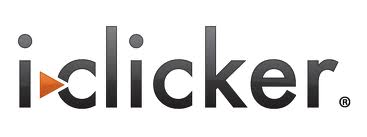 C. Both are true
D. Both are false
CPSC 422, Lecture 8
21
[Speaker Notes: When to explore and when the exploit?
Never exploring may lead to being stuck in a suboptimal course of actions
Exploring too much is a waste of the knowledge accumulated via experience]
Exploration vs. Exploitation
When to explore and when the exploit?
Never exploring may lead to being stuck in a suboptimal course of actions
Exploring too much is a waste of the knowledge accumulated via experience
Must find the right compromise
CPSC 422, Lecture 8
22
[Speaker Notes: When to explore and when the exploit?
Never exploring may lead to being stuck in a suboptimal course of actions
Exploring too much is a waste of the knowledge accumulated via experience]
Exploration Strategies
Hard to come up with an optimal exploration policy (problem is widely studied in statistical decision theory)
But intuitively, any such strategy should be greedy in the limit of infinite exploration (GLIE), i.e. 
Try each action an unbounded number of times, to avoid the possibility of missing  an optimal action because of an unusually bad series of outcomes 
Choose the predicted best action when, in the limit, it has found the optimal value function/policy
We will look at two exploration strategies
ε-greedy
soft-max
CPSC 422, Lecture 8
23
Exploration Strategies
Hard to come up with an optimal exploration policy (problem is widely studied in statistical decision theory)
But intuitively, any such strategy should be greedy in the limit of infinite exploration (GLIE), i.e. 
Choose the predicted best action in the limit
Try each action an unbounded number of times
We will look at two exploration strategies
ε-greedy
soft-max
CPSC 422, Lecture 8
24
[Speaker Notes: …, to avoid the possibility of missing  an optimal action because of an unusually bad series of outcomes 
…. Choose the predicted best action when, in the limit, it has found the optimal value function/policy]
ε-greedy
Choose a random action with probability  ε and choose best action with probability 1- ε


First  GLIE condition (try every action an unbounded number of times)  is  satisfied via the ε random selection
What about second condition?
Select predicted best action in the limit.
reduce ε overtime!
CPSC 422, Lecture 8
25
[Speaker Notes: It always chooses the non-optimal action with probability ε, while ideally you would want to explore more at the beginning and become greedier as estimates become more accurate
But it is rather slow
It always chooses the non-optimal action with probability ε, while ideally you would want to do it less and less frequently overtime]
Soft-Max
Takes into account improvement in estimates of expected reward function Q[s,a]
Choose action a in state s with a probability proportional to current estimate of Q[s,a]
τ (tau)  in the formula above influences how randomly actions should be chosen
if τ is high, the exponentials approach 1, the fraction approaches 1/(number of actions), and each action has approximately the same probability of being chosen ( exploration or exploitation?)
 as τ → 0, the exponential with the highest Q[s,a] dominates, and the current best action is always chosen (exploration or exploitation?)
CPSC 422, Lecture 8
26
[Speaker Notes: Tau is called a temperature parameter (in allusion to chemical kinetics). For high temperatures (tau -> infinite), all actions have nearly the same probability and the lower the temperature, the more expected rewards affect the probability. For a low temperature (tau -> 0), the probability of the action with the highest expected reward tends to 1.]
Soft-Max example
27
Learning Goals for today’s class
You can:
Explain, trace and implement Q-learning
Describe and compare techniques to combine exploration with exploitation
CPSC 422, Lecture 8
Slide 28
TODO for Wed
Carefully read : A Markov decision process approach to multi-category patient scheduling in a diagnostic facility, Artificial Intelligence in Medicine Journal, 2011

 Follow instructions on course WebPage
<Readings>

Keep working on assignment-1 (due next Mon)
CPSC 422, Lecture 8
Slide 29